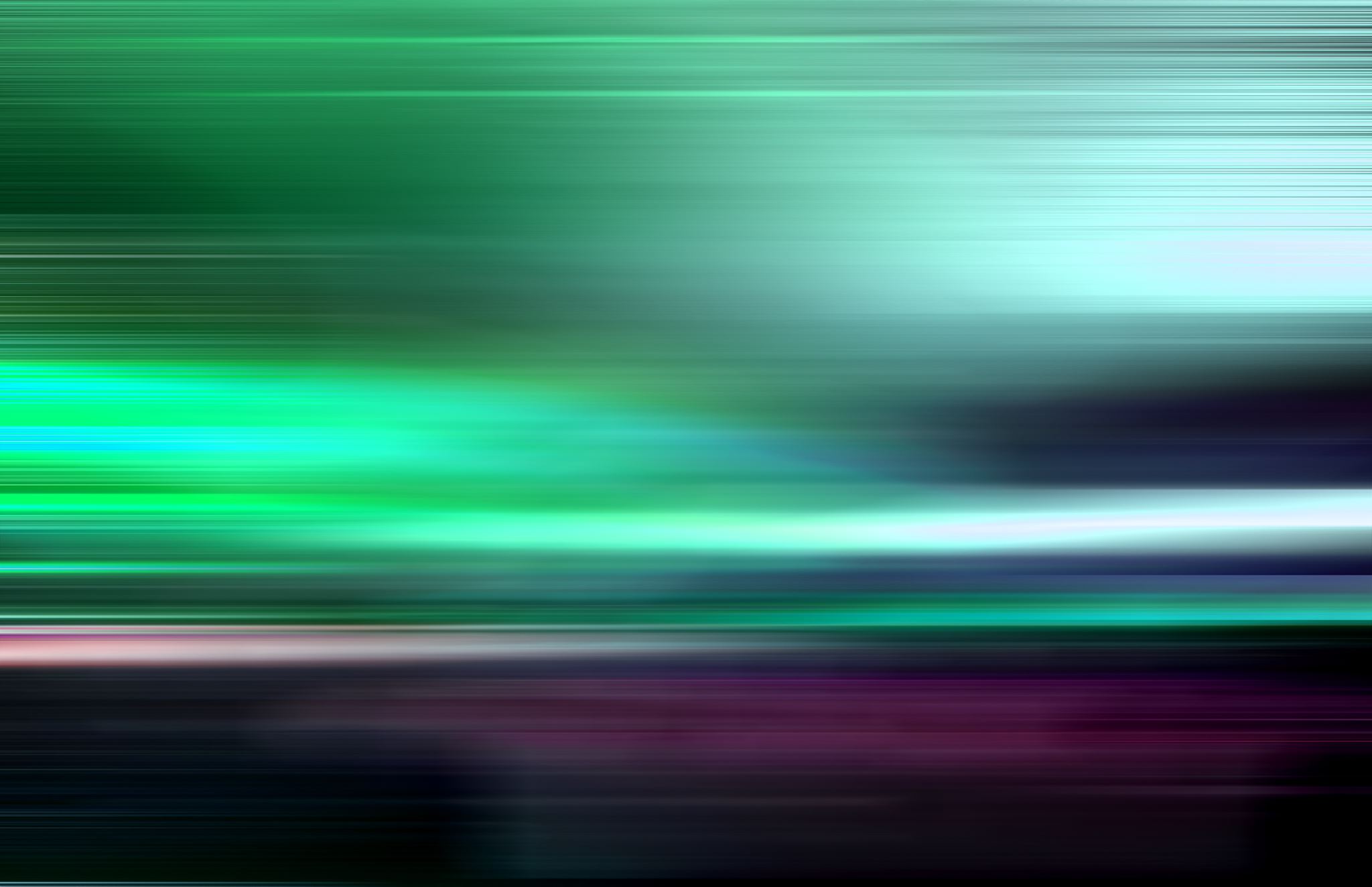 Estate Planning in 2022: Feeling Insecure about the SECURE Act
Andy Ellis
Arthur-Green, LLP
801 Poyntz Avenue
Manhattan, KS 66502
Estate Planning Basics
Fundamental Questions of Estate Planning:
Who receives your property, in what proportion, and under what conditions?
Who will be the people or institutions who put your estate plan into place?
What happens if you don’t have a plan in place? 

Addendums:
Who pays your taxes after you’re gone and how do those taxes get paid?
Who will take care of your minor or disabled children?
What do the documents in an estate plan look like?
Testamentary Instrument(s)
Last Will and Testament
Revocable Trust 
MAKE SURE IT IS FUNDED!!!
Other trusts – ILITs, GRATs, CRTs
Financial Powers of Attorney
Durable Financial Power of Attorney
Homestead Power of Attorney (Kansas only)
Medical Directives
Medical Power of Attorney
HIPAA Authorization
Living Will
Do Not Resuscitate Order
Estate Planning Basics– Part Two
Forms of Ownership
1.	Sole Ownership
This will cause assets to be distributed under intestate succession or will of decedent
Probate needed
2.	Tenants in Common
Decedent’s share of asset will be distributed in the same manner as sole ownership
Probate needed
Creditors of owner can only attach that owner’s interest
3.	Joint Tenants With Right of Survivorship
This property will be distributed outside will or trust to surviving joint tenant
No probate needed
Creditors of any owner can attach asset.
Forms of Ownership
4.	Ownership in Trust
Property will be distributed as provided in Trust document
Avoids Probate
Can be protected from creditors of beneficiaries, except Grantor (in most cases).
5.	Life Insurance, pensions and IRAs
have named beneficiaries
Creditors cannot attach while owner is alive
Avoids Probate
6.	Transfer on Death Assets
Creditors cannot attach while owner is alive
Avoids Probate
Options for Avoiding Probate
Advantages of Will & Trust
Avoid Distribution under Intestate Succession – Kansas Intestacy Laws
Spouse Only-all to spouse
Spouse and Children-½ to spouse and ½ to children
Children Only- all to children
Biggest advantage: can designate recipient of assets
Advisor Recommendation:Review Existing Estate Planning Documents
Review primary estate planning documents – wills, revocable trusts, and powers of attorney
Review titling of assets
Review state tax issues
Review existing irrevocable trusts
Review charitable estate planning documents
If no documents, recommend they seek qualified legal counsel to prepare an estate plan
Do not offer legal advice
Federal Estate & Gift Tax Exemptions (ATRA and TCJA)
Consider How Changes to Income Tax Structure Affects Estate Planning
Tax basis management
Maximize use of step-up in basis
Hold low basis assets until death
Transfer high basis property to irrevocable trusts 
Use low basis property for charitable purposes
Use powers of appointment in trusts to ensure step-up
Consider Elder Care Discussion
Is it possible that a client will need to enter a nursing home in the next five years?
How does the client plan to pay for it?
If client will need Medicaid assistance, need to discuss options and strategies.
Retitling assets to avoid “name on the check rule”
Revisions to beneficiary designations
Converting “exempt” assets to “non-exempt” assets
Spending down assets for spousal division of asset purposes
More on this later if we have time
Dynasty (GST-Skipping) Trusts
Intentionally Defective Grantor Trust Sales
Valuation Discounts (lack of marketability, lack of control)
Annual exclusion gifts
Marital deduction planning
Creditor protection planning
Using and maximizing IRAs and other retirement plan benefits – UPDATE BENEFICIARY DESIGNATIONS!!!
Elder law discussion
Estate Planning Strategies Remaining Effective
[Speaker Notes: The grantor sells property to the IDGT in exchange for a note. The sale is not taxable because the sale of assets from the grantor to his or her grantor trust is not recognized. The interest on the note is also not taxed because of the grantor trust status. If the note equals the fair market value of the asset sold to the IDGT, then there is no gift. Additionally, any income that the asset produces in the trust is taxed to the grantor. Upon the grantor’s death, the outstanding balance on the note would be included in his or her estate, thus the note sale to the IDGT freezes the value of the asset so that appreciation after the sale is excluded from the grantor’s taxable.]
Advisor Recommendation:Create a Client Estate Planning Checklist
The Setting Every Community Up for Retirement Enhancement Act of 2019 (“SECURE Act”)
Signed into law by President Trump on December 20, 2019
Enacted as part of an end-of-year appropriations act 
Focuses on law related to retirement accounts
February 23, 2022 – IRS issued extensive proposed regulations bringing much-needed clarity – 275 pages worth
Not final, but can operate under the assumption that such regulations will be law eventually
SECURE Act Continued
Generally, persons inheriting Retirement Account/IRA after 2019 must take distribution of Retirement Account/IRA assets by the end of 10th calendar year following death of participant
Generally, eliminates Stretch IRA (i.e., paid over life expectancy of beneficiary)
Must take within 5th calendar year if payable to non-individual such as an estate or charity
What follows is a greatly simplified summary of the SECURE Act and regulations interpreting the SECURE Act.  Not intended to be exhaustive of all scenarios and still an evolving area of law.
SECURE Act Continued
Three kinds of retirement plan beneficiaries:
Non-Designated Beneficiaries
Non-Eligible Designated Beneficiaries
Eligible Designated Beneficiaries
Non-Designated Beneficiary
Not a human person
Examples:
Estate
Charity
Non-qualifying trust (non-see-through trust) – trust where not all of the beneficiaries are people
No change from prior law with SECURE Act:
If owner dies before his or her RBD (Required Beginning Date – usually April 1 after the year of the owner’s 72nd birthday – when the owner is 73 1/4), then account must be withdrawn by the end of the 5th year after death (the “five year rule”)
If owner dies on or after the RBD, RMDs must be taken over the deceased IRA owner’s remaining life expectancy
All designated beneficiaries who do not qualify as Eligible Designated Beneficiaries
Examples: Grandchildren, older children, look-through trusts
Entire account must be emptied by the end of the 10th year after death (the “ten-year rule”)
Regulatory Note: If IRA owner died after the owner’s RBD, the new proposed regulations require that distributions be taken each year – cannot just wait until year ten and make a lump-sum distribution.  If IRA owner died before RBD, can still wait until year 10.
Non-eligible Designated Beneficiary
Eligible Designated Beneficiaries
Stretch IRA still applies!
Ten-year rule and five-year rule do not.
An Eligible Designated Beneficiary must be a Designated Beneficiary – it’s in the name…
Who are these eligible designated beneficiaries?
Eligible designated beneficiaries:
Surviving spouse of participant
Chronically ill heirs
Disabled heirs
Person 10 or fewer years younger than participant
Minor (under age 21) child of participant
10-year clock starts once reach age 21
EDB status is determined as of the decedent owner’s date of death – so out of luck if become chronically ill or disabled after an owner’s death
See-through Trusts
Also known as “look-through” trusts
Trusts are not individuals – cannot be designated beneficiaries
However, if the trust qualifies as a see-through trust, then the beneficiaries of the trust can qualify as designated beneficiaries – remember, the trust itself is a non-designated beneficiary
So… what is a see-through trust:
The trust is valid under state law or would be but for the fact that there is no corpus.  “Corpus” means stuff in legalese.
The Trust is irrevocable or became irrevocable upon the death of the IRA owner.
Beneficiaries of the trust who are beneficiaries of the trust’s interest in the owner’s retirement account benefit are identifiable.
Trust documentation has been provided to the plan administrator no later than October 31st of the year following the IRA owner’s death. AND…
All trust beneficiaries must be individuals – but what does this mean for contingent beneficiaries?
See-through Trusts – Part 2
If not all beneficiaries are people, there is no designated beneficiary of the IRA – five-year rule applies
Proposed Regulations – two types of designated beneficiaries in a trust:
Tier I – “any beneficiaries of the trust whose benefits are neither contingent upon, nor delayed until, the death of another trust beneficiary who did not predecease the Plan Participant”
Tier II – “any beneficiaries of the trust who could receive amounts in the trust ... that were not distributed to the [Tier I] beneficiaries, [but only if they cannot benefit until after the death of the Tier I beneficiary or beneficiaries]”
If the beneficiary of the See-Through Trust is another trust, the beneficiaries of the second trust are treated as being beneficiaries of the first trust and thus they are considered Designated Beneficiaries.
Result: Tier II Beneficiaries may be disregarded for purposes of determining whether or not a trust qualifies as a see-through trust.  This is great!  Eliminates the chance of a remote charitable beneficiary as causing the loss of see-through trust status – but only if death is the trigger.  Remarriage or other triggering event will not work.
See-through Trusts – Part 3
Two Types:
Conduit trust:  No funds remain in the trust.  IRA distributions go straight to the trust and then out to the trust’s beneficiary.  Trust is just a conduit.  All funds received by beneficiaries are taxed at their personal rates.
Discretionary trust:  IRA distributions go to the trust, but then the Trustee has discretion on whether to distribute funds to beneficiaries or retain them.  Any funds remaining in trust are taxed at trust tax rates – not great!
All conduit trusts and discretionary trusts are see-through trusts. 
Generally, discretionary trusts work better after the SECURE Act
Only the disabled and chronically ill are allowed to receive their stretch payouts through an accumulation trust though!
Q: What happens if an IRA beneficiary dies (after 2019)?
A: 10-year rule applies

Q: What happens if I do not follow the rules (i.e., leave an IRA open for too long)?
A: 50% penalty on the amount not taken out of the IRA

Q: My adult children are horrible with money, can I still use a trust as a IRA beneficiary?
A: Yes, but make sure it qualifies as a see-through trust and is an accumulation trust.  10-year rule applies.
Common Questions:
Q: If my client has adult children who handle money well, should I have the client’s trust as a beneficiary of an IRA?
A: Generally, no.

Q: Should I name a special needs trust as a beneficiary of an IRA?
A: Assuming the trust qualifies as a see-through trust, this is a good move as the beneficiary of the trust is an EDB.

Q: What happens if the attorney who drafted the trust made a mistake and my client’s estate plan is messed up?
A: Attorneys don’t make mistakes.
	
Kidding, obviously.  Can use a trust protector (if in the trust) or modify the trust in court to avoid unforeseen tax consequences
Common Questions – Part 2:
Common Questions – Part 3:
Q: My client’s attorney allowed for the client’s surviving spouse to withdraw all of the assets of a trust upon the client’s death and named the trust as the primary beneficiary of the client’s IRA.  Is this a see-through trust?
A: Even better!  An unlimited withdrawal trust allows for a spousal rollover to his or her own IRA

Q: What if the client’s trust is a QTIP trust – does that allow for a spousal rollover?
A: Negative.  That said – the spouse is an EDB, so assuming see-through treatment of the trust applies, the spouse can make withdrawals of the IRA over his or her lifetime.

Q: Your advice is horrible and I am confused.  Who are the experts on the SECURE Act?
A: Good – you’re paying attention.  However, for this guy’s money – Natalie B. Choate and Ed Slott.  If they wrote it and it deals with retirement assets, I trust it.
The SECURE ACT – Potential Action items
Revise beneficiary designation forms!!!
Do not have a person’s estate be a beneficiary – easy decision.
Even if makes sense from RBD standpoint – have to probate to move to actual beneficiaries.  Time-consuming and expensive.  Don’t do it.
Revise wills and trusts that include provisions creating conduit or accumulation trusts intended to hold IRAs and qualified plan benefits and preserve the stretch IRA or plan benefits while the plan holder is still alive.
Walk through the dispositive provisions of a trust with a client to determine if the trust qualifies as a see-through trust.
Rethink planning for the IRA or qualified plan account. 
This might include designating a charity as a beneficiary of the account and, perhaps, using life insurance to address the economic value of what is given to charity. 
Another possible alternative is paying the IRA or plan balance to a Charitable Remainder Trust (“CRT”) on death that will stretch out the distributions to the beneficiary of the CRT over that beneficiary’s lifetime under the CRT rules. That plan might be paired with a life insurance trust to replace the assets ultimately passing to charity under the CRT requirements.
[Speaker Notes: For clients who have large IRA balances that have been hit by the recent market decline, Roth IRA conversions may be very advantageous now. Being able to convert assets that have dropped in value but are expected to rebound and further increase in value in the future could add to the benefit of doing a Roth IRA conversion. Many investors expect asset values to go back up when the Coronavirus is under control, so for those who hold this belief, now is the time to do a Roth IRA conversion.]
But wait – there’s more:SECURE Act 2.0
House of Representatives passed on March 29
Age 72 RMD age goes up!
Additional contributions allowed for 62-65 year olds
Allows Roth elections for SEPs and SIMPLEs
Not law – likely more changes ahead
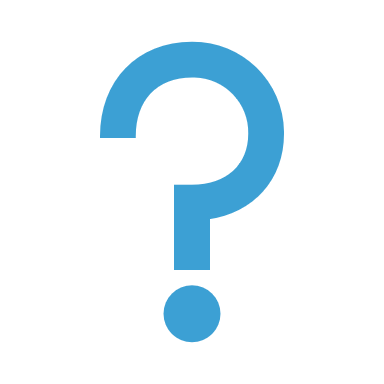 QUESTIONS?